Violent crime profile
Sangamon County
Sangamon County
2
Introduction
Problem analysis is the basic building block for creating an effective, strategic approach to crime prevention. Many criminal justice agencies collect a vast amount of data, yet few use these data in ways that can fully inform their policies and practices. Understanding your community’s crime problem will require analysis of various types of information, some of which may be already collected and some of which will require additional data collection efforts. The purpose of this document is to provide your community with a starting point for assessing, understanding, and discussing its violent crime problems, particularly those stemming from firearm-related violence. The packet contains analyses of data that are accessible to researchers working at the state-level and include data submitted to the Illinois State Police Uniform Crime Reporting and Criminal History Record Information (CHRI) programs. 

At the end of this pack is a glossary of terms to aid interpretation and understanding of the data points presented. The packet also provides suggestions for what other types of data should be collected and examined. Research staff at the Illinois Criminal Justice Information Authority are available to talk more with you about the data presented here as well as what additional data that might exist and next steps for data collection and analysis.  


			- John Maki, Executive Director
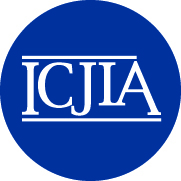 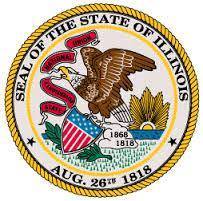 Sangamon County
3
Index Crime and Drug Arrests
The property index crime rate for Sangamon County has decreased overall since 1994. 

A similar decrease trend pattern was not noted for the violent index crime rate nor the drug arrest rate. It is not clear why the violent index crime rate increased in the mid 2000s, particularly since most communities experienced either declines or no relative changes in their rates during that time period.

Like other counties with similar residential populations, property index crimes accounted for the largest percentage of crimes in 2014 reported to the State Police Uniform Crime Reporting program.
Source: Illinois State Police IUCR Annual Reports.
Sangamon County
4
Violent Index Crime
The violent index crime and arrest rates for Sangamon County generally were higher than the rates for the state overall. 

Aggravated assaults (and batteries) accounted for the largest percentage of violent index crimes and arrests from 2010 to 2014, followed by robberies.
Sangamon County: 2010 - 2014
N=7,523
N=3,149
Source: Illinois State Police IUCR Annual Reports.
Sangamon County
5
Murder & Aggravated Assault
The murder rate for Sangamon County declined between 1994 and 2008, followed by a slight uptick. The rate appears to be now trending downward. 

The aggravated assault (and battery) rate trend followed a different pattern. It is not clear why the rate increased in the mid 2000s; further exploration is suggested.
Number of Murders and Aggravated Assaults, 2005-2014
Source: Illinois State Police IUCR Annual Reports.
Sangamon County
6
Avg. Violent Crime Rates – 2010 to 2014
The average violent index crime and the aggravated assault (and battery) rates from 2010 to 2014 were above the rate for Illinois but below the average Illinois statewide rate for murder.

Direct comparisons between counties of comparable population sizes is somewhat challenging and caution should be taken when drawing conclusions. Community-level factors, such as the rate of poverty, unemployment, and residential mobility, are associated with crime prevalence and may explain the differences noted.
Source: Illinois State Police IUCR Annual Reports.
Sangamon County
7
Murders & Firearm Involved Arrests – 2014
There were 344 murder or firearm-involved arrests in 2014. The typical arrestee was male, black (68%), and 26 years old (median age). 

Those arrested for more serious, violent offenses tended to have more significant criminal histories, both in terms of the number of prior arrests, but also the type of prior arrests.

Conviction rates varied and were generally lower than that reported for other counties; further exploration is suggested to fully understand these numbers.
*Includes all arrests from 2005 to 2014.
Source: Illinois Criminal History Record Information system.
Sangamon County
8
Suggested Additional Data Analysis
Communities interested in implementing the programs identified during this conference are encouraged to consider analyzing and potentially collecting additional data. Regardless as to whether communities are considering focused deterrence or the swift, certain, and fair approach, we strongly urge that you collect information that helps facilitate a discussion about the relationship between the residents of your community and criminal justice agencies.  

Police data (Focused Deterrence):
Calls for service by crime type, date/time, neighborhood
Crime data by victim and suspect characteristics (NIBRS data)
Shootings by date/time, suspect(s) and victim(s) involved, group(s) involved, neighborhood, motive, weapon(s) used 
Individual and group-specific data for targeted intervention 

Probation data (Swift, Certain, Fair):
Probation trends in use and compliance
Profile of probationers who violate terms of probation, including demographics, violation types and reasons for violations, offense history, previous history on probation
Assessment of existing probation processes and sanctioning practices

Neighborhood perceptions and legitimacy:
Neighborhood conditions, crime, fear of crime
Police and the criminal justice system response
Police-community relationship (legitimacy, support)

Police and other CJS personnel perceptions:
Police-community relationship 
Collaborative relationship between criminal justice stakeholders (police, prosecutors, probation, parole, community service providers)
Barriers to effective crime prevention and intervention
Sangamon County
9
Glossary of Terms
Violent Index crimes: 	Includes all incidents of murder, criminal sexual assault, robbery, and aggravated 			assault/battery reported to the police. 

Property Index crimes:	Includes all incidents of burglary, theft, motor vehicle theft, and arson reported to the police.

Drug arrest violations: 	Includes all arrests made for violations of the Illinois Cannabis Control Act, Controlled 		Substances Act, Hypodermic Syringes and Needles Act, Drug Paraphernalia Control Act, 		and the Methamphetamine Control Act.

Moving average: 	A moving average is simply the average of a specific number of data points across the time 		period examined. In the data provided to you we calculated a 4-year moving average. 		The first moving average would represent years 1994 to 1997, the second moving 		average would be for years 1995 to 1998 and so forth. A moving average allows one to 		“smooth” out trend lines, which can aid in interpretation of overall trends.

Firearm-involve arrests: 	Includes any crime in which the fingerprint arrest card indicated a firearm flag or the 		offense for which the individual was charged involved a firearm. 

Median: 		The middle point of a range of sorted values. The median is sometimes preferred over an 		average score when the range includes extreme numbers because those extreme numbers 		pull the average score higher or lower.